Principles of IT
Basic Webpage Design 
Vocabulary
Anchor
Internal links within a webpage that allow the user to “jump to” other areas of the page.
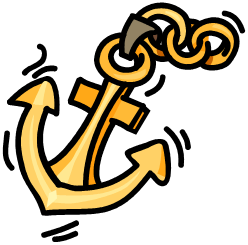 Copyright
The legal right granted to an author, composer, playwright, publisher, or distributor to exclusive publication, production, sale, or distribution of a literary, musical, dramatic, or artistic work.
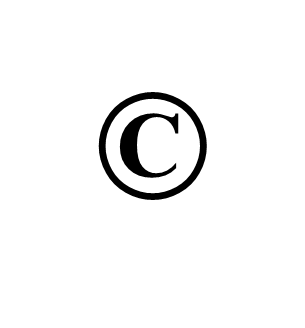 External
A link to another webpage or website.
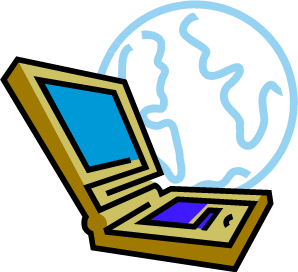 HTML Editor
A software application for creating webpages using the HTML markup language or a WYSIWYG interface.
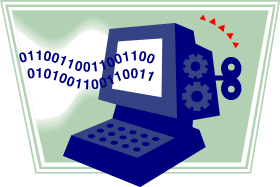 Layout
A rough sketch outlining the layout and components of a webpage or website.
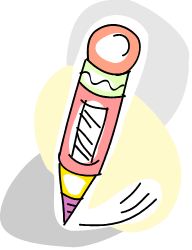 Web page
A document on the World Wide Web consisting of an HTML file and any related files for scripts and graphics, and often hyperlinked to other documents on the Web.
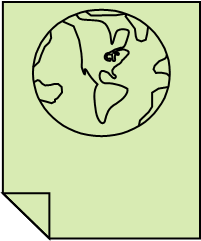 Web Page Designer
Someone who creates well-organized and eye-pleasing pages with text, graphics, and color to convey a message to the viewer.
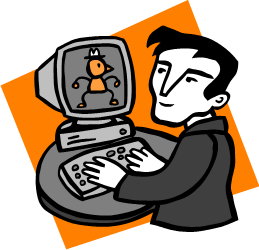 Web page Layout
Web pages either have a left-hand, right-hand, or top layout.
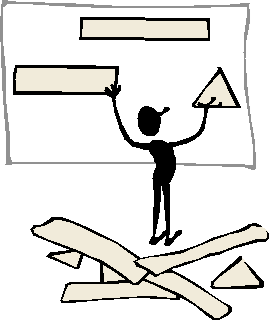 Website
A set of interconnected webpages usually including a homepage, generally located on the same server, and prepared and maintained as a collection of information by a person, group, or organization.
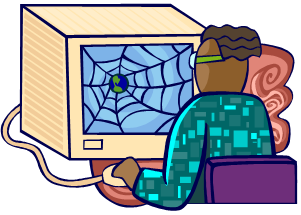 WYSIWYG
“What you see is what you get” editing that is a graphical interface for the HTML language.
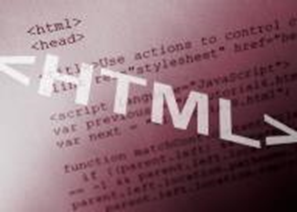